Hymns for Worship at Woodmont
620- Room in God’s Kingdom
Room in God’s Kingdom
Words Written 
and
Tune Composed
By
J. R. Baxter Jr.
1887-1960
Copyright 1923
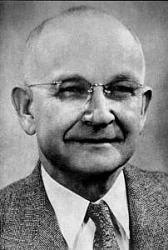 [Speaker Notes: He was a farmer and married Clarice Howard in 1918.  After attending singing schools in Alabama where he studied with some of the foremost gospel hymn writers of the time & became proficient in providing both words and music for gospel songs; outstanding singing school teacher conducting his own schools until 1922, when he was asked to manage the Texarkana, TX, office of A. J. Showalter.“Room in God’s Kingdom” was copyrighted in 1923.  It is said to have been “Suggested in a sermon by J. D. Ray, Gordo, Ala., July 14, 1922.”]
Room in God’s Kingdom by J. R. Baxter Jr. 1923
There is room in the kingdom of God, my brother, (1 Cor. 12:14ff)
For the small things that you can do; (Zech. 4:10; Mt. 13:31-32)
Just a small, kindly deed that may cheer another (Rom. 12:8)
Is the work God has planned for you. (Eph. 2:8-10; Ph. 2:12-13)

God has planned work for those who are in His kingdom for we 
have been created in Christ Jesus for good works.  God has shown 
mercy towards you, show mercy to others to cheer them up.
[Speaker Notes: Hilarótēs – cheerfulness, readiness of mind, alacrity (zeal, fervor, eagerness) It is so good to see you this morning sister. Greet one another!  I’m praying for you.  What can I do to help you?  I love you & care about you as my brother in Christ; Bring food, send card, visit to see to another’s need, speak the word of God to them, sing, pray with them, etc.]
Room in God’s Kingdom by J. R. Baxter Jr. 1923
Just a cup of cold water in His name given (Mt. 10:42; 1 Pt. 4:11)
May the hope in some heart renew; (Heb. 3:6, 14; 4:14; 10:35)
Do not wait to be told, nor by sorrow driven, (2 Cor. 7:8-11; 8:1ff)
To the work God has planned for you. (Gal. 6:1-2; 7-10)

As a Christian, you can help to renew someone’s hope who is 
enduring through various temptations, trials, persecution, or 
discouragement!  With joy, take advantage of the opportunity to 
do good to them now so that they can have a stronger or renewed 
faith in the Lord.
[Speaker Notes: Acts 14:22; 1 Th. 5:14]
Room in God’s Kingdom by J. R. Baxter Jr. 1923
There’s a place in the service of God for workers (Mt. 9:36-38)
Who are loyal to Him and true; (Col. 1:7; 4:7; Phil. 4:3)
Can’t you say to Him now, “I will leave the shirkers, (Lk. 14:18ff)
And the work Thou hast planned I’ll do”. (1 Cor. 3:6-8; Mt. 28:19)

His workers must be loyal and true to His word in fulfilling the 
work of spreading the seed of God’s word to every creature.
Room in God’s Kingdom by J. R. Baxter Jr. 1923
There is room (in the kingdom), there’s a place (in the service),
In the kingdom of God for you. (2 Tim. 2:19-21)
There is room (in the kingdom), there’s a place (in the service),
There is work that we all can do. (1 Cor. 15:58; Lk. 19:17)

No matter how young or old in the kingdom of Christ, there is 
a place for you to serve the Lord in your words and deeds!  Are 
you doing all that you can in His service and to His glory?